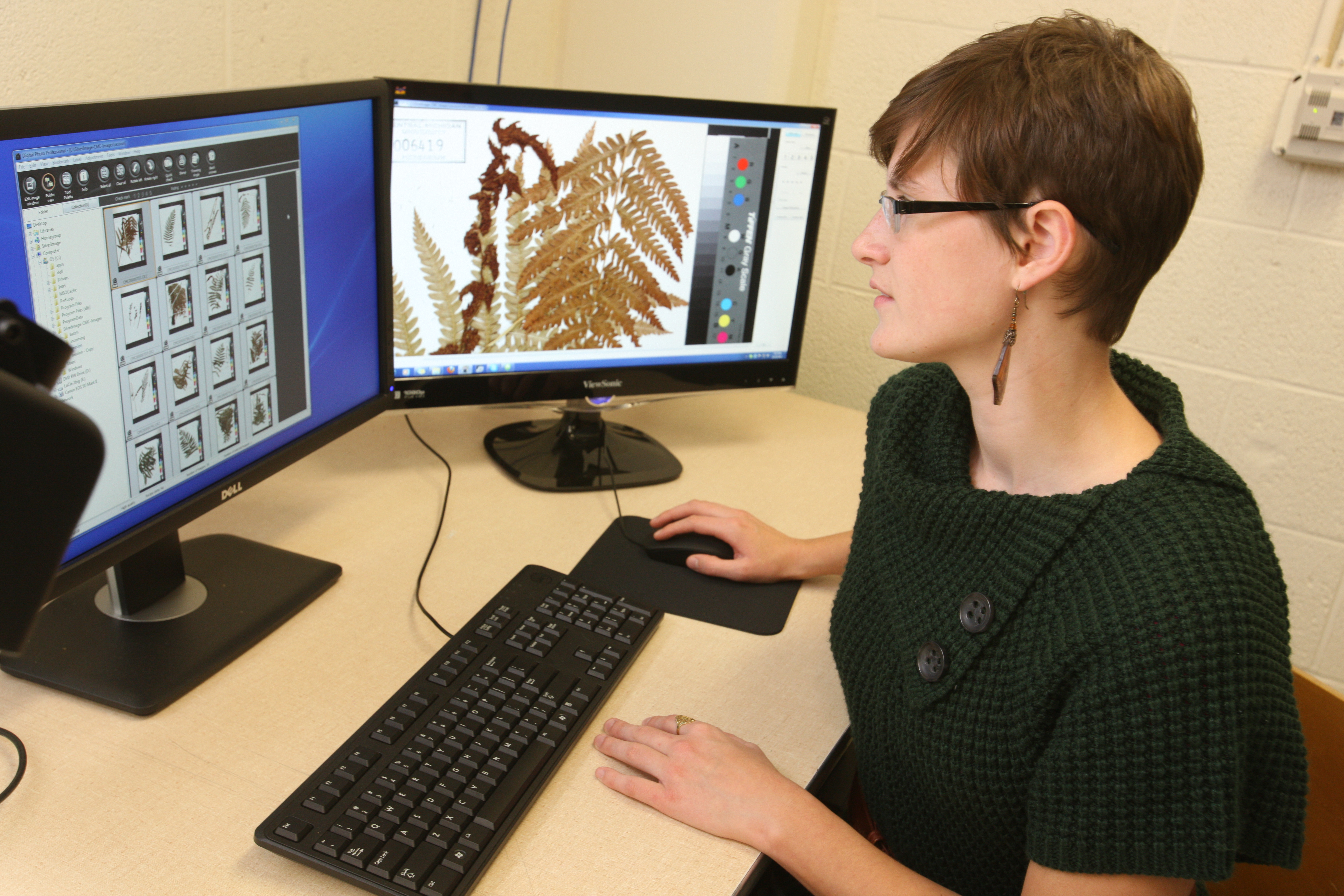 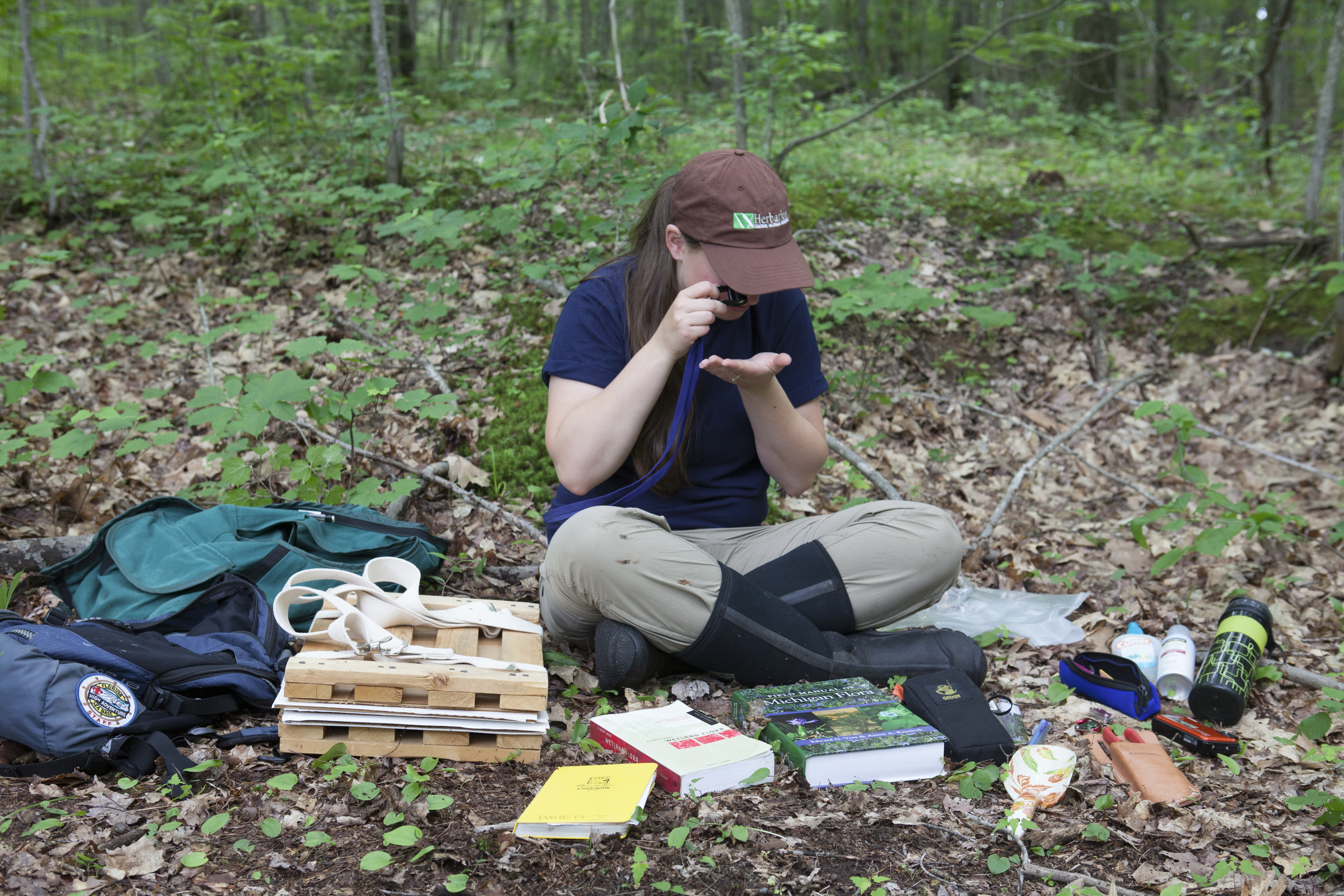 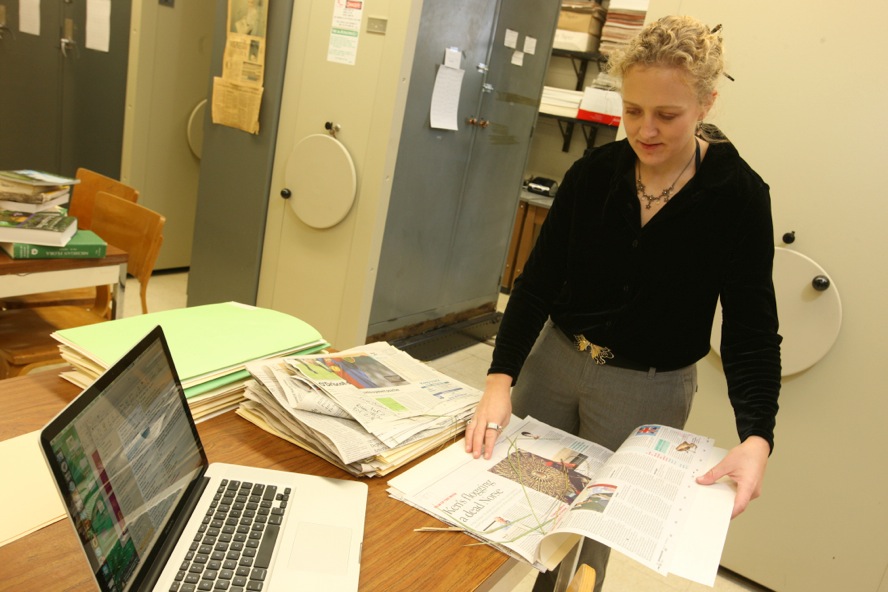 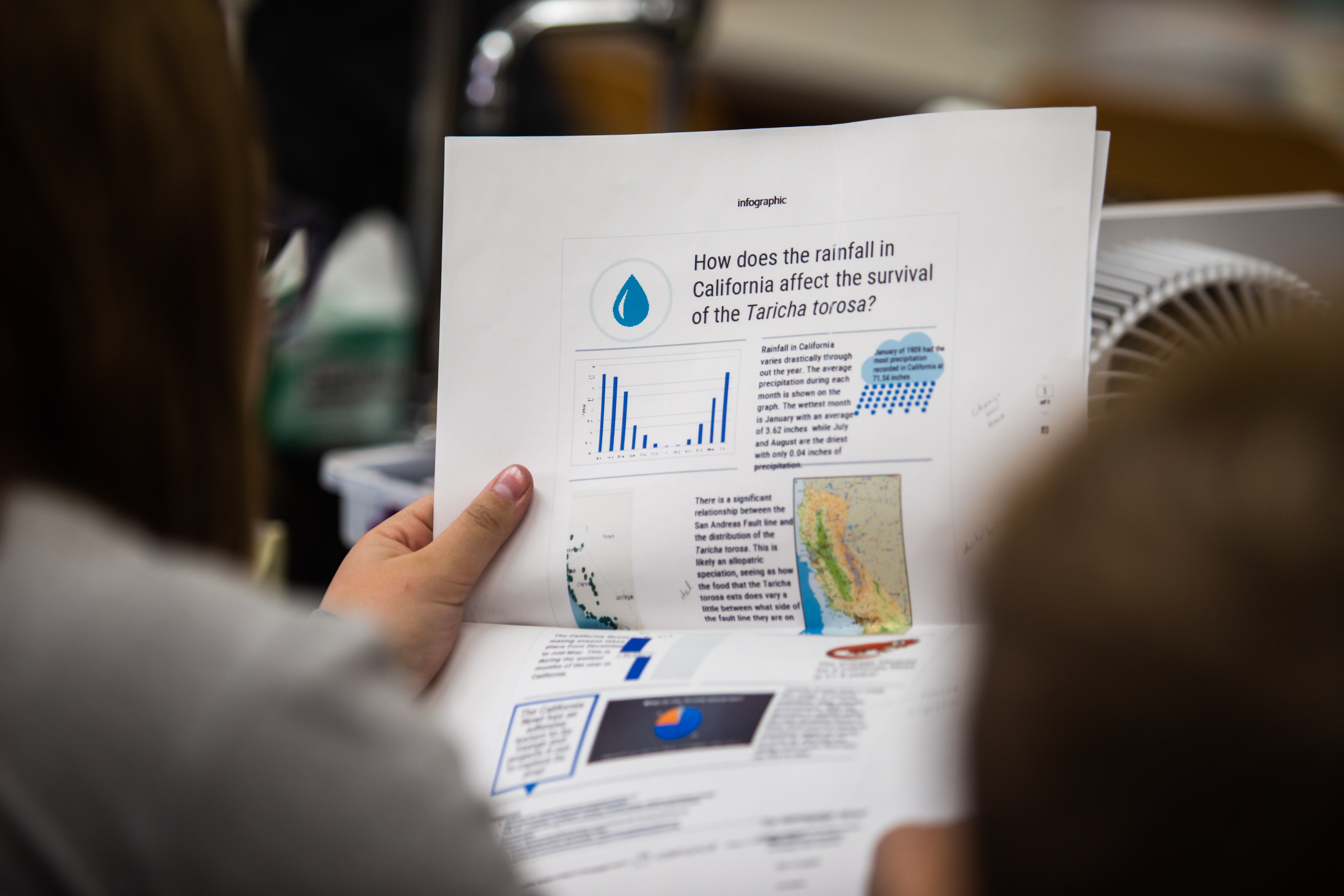 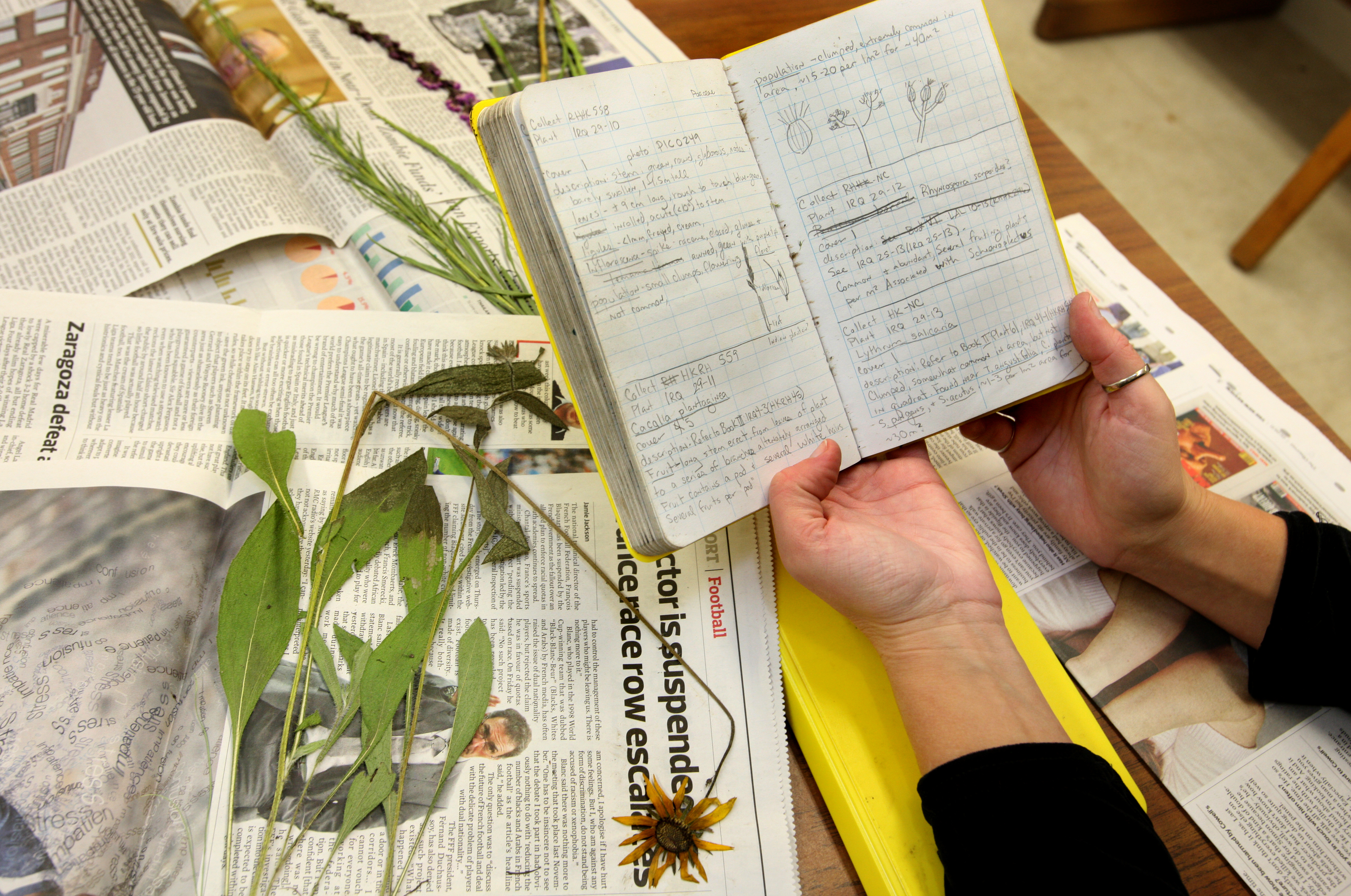 Biodiversity Literacy in Undergraduate Education: 
BLUE
Louse Case Study
General Introduction
Part I: Louse and Human Co-evolution
[Speaker Notes: The curse of knowledge Steven pinker – Sense of style – Prodessional writing sucks]
Objective
Upon completion of the module, each student should be able to:
Evaluate how an organism’s form and function is influenced by evolutionary history, interspecific interactions, and environmental selection pressures.
Big Question:
What determines the form and function of any organism?
Evolutionary History – traits inherited from ancestor
Selection Pressures – biotic and abiotic factors influencing the adaptiveness of different traits
Genes – the set of genes an individual has, inherited from parents as determined by #1 and #2 above
Our Study Organisms: Lice!
[Speaker Notes: Nothing to say here, just splashy]
Introduction to Lice (singular -  Louse)
Obligate  parasites – need host for survival
Permanent parasites – live entire lives on host
Sucking lice  – feed on blood
Chewing lice – feed on feathers and dead skin
They are found on almost every species of bird and most mammals, apart from monotremes, pangolins, and bats.
Lice are often species-specific
[Speaker Notes: Introduce Lice
FYI ... If you didn’t know (like me) pangolin is the scaly anteater]
Misconceptions about Lice
Not related to cleanliness
Social stigma unfounded
Can’t “jump” from person to person or survive on inanimate objects
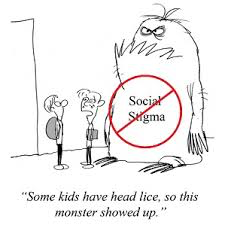 Systems Approach
[Speaker Notes: We will be taking a systems approach to studying a biological question that will require you to use concepts from genetics, evolution, ecology and form and function.]
Louse Case Study Part 1 (of 3): Evolution of Human Lice
Upon completion of this week’s submodule, each student should be able to:
Evaluate an organisms’ biology using phylogenetic and morphological data.
Hypothesize how biotic and abiotic factors in the environment relate to the form and function of an organism.
Critically evaluate competing phylogenetic hypotheses.
Lab Activity 1: Specificity of Lice and Hosts
Humans are parasitized by two different kinds of lice: head lice and pubic lice. Pubic lice can also infest facial hair, including eyebrows and eyelashes.
You have been given pictures of both types of lice. 
Examine the specimens, looking for similarities and differences. 
Using the resources provided and your own prior knowledge (but no internet resources), answer the questions on pages 3-4 in the lab packet.
[Speaker Notes: 10 minutes of team discussion, then full class discussion answering the questions]
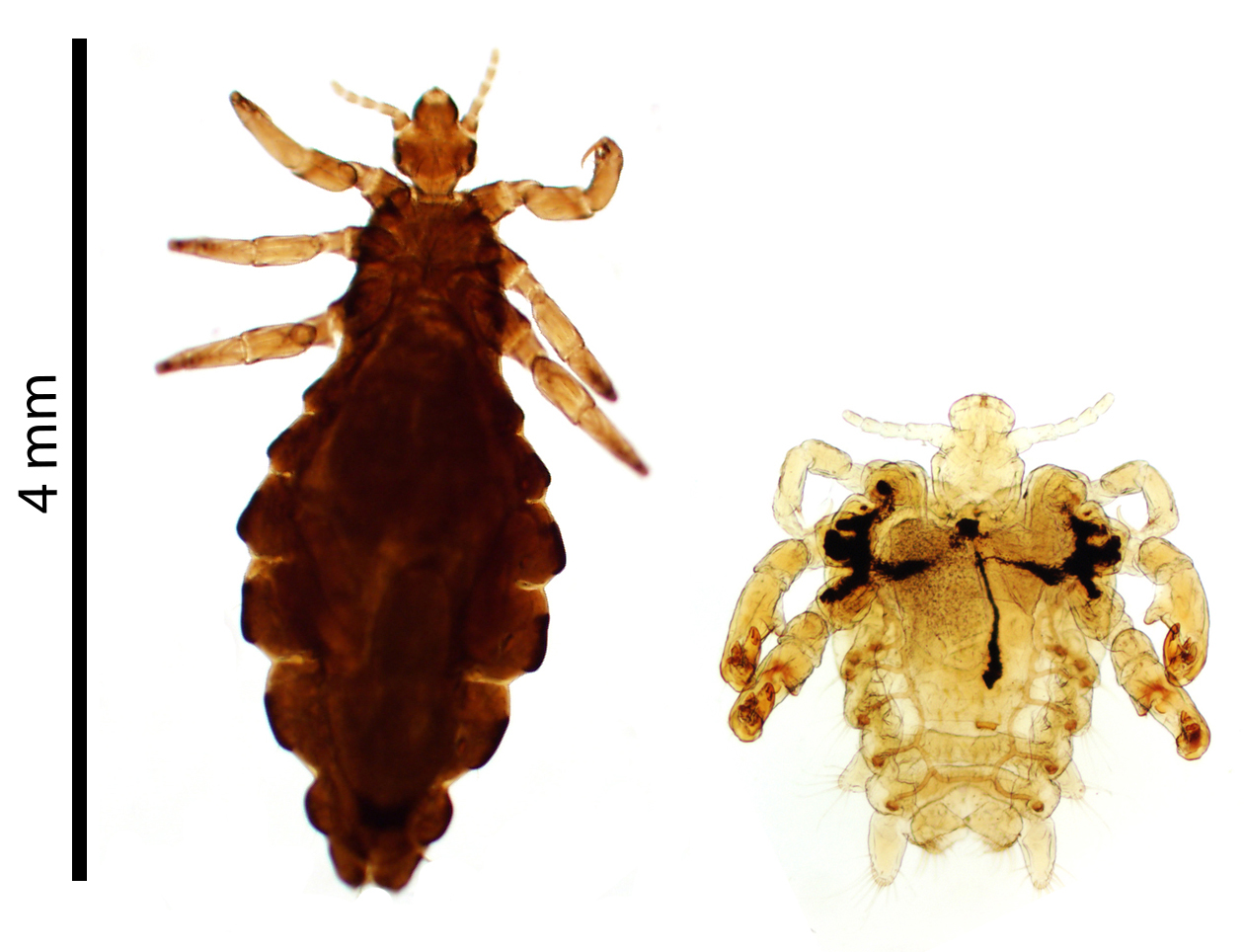 [Speaker Notes: Orient them to the images on their tables]
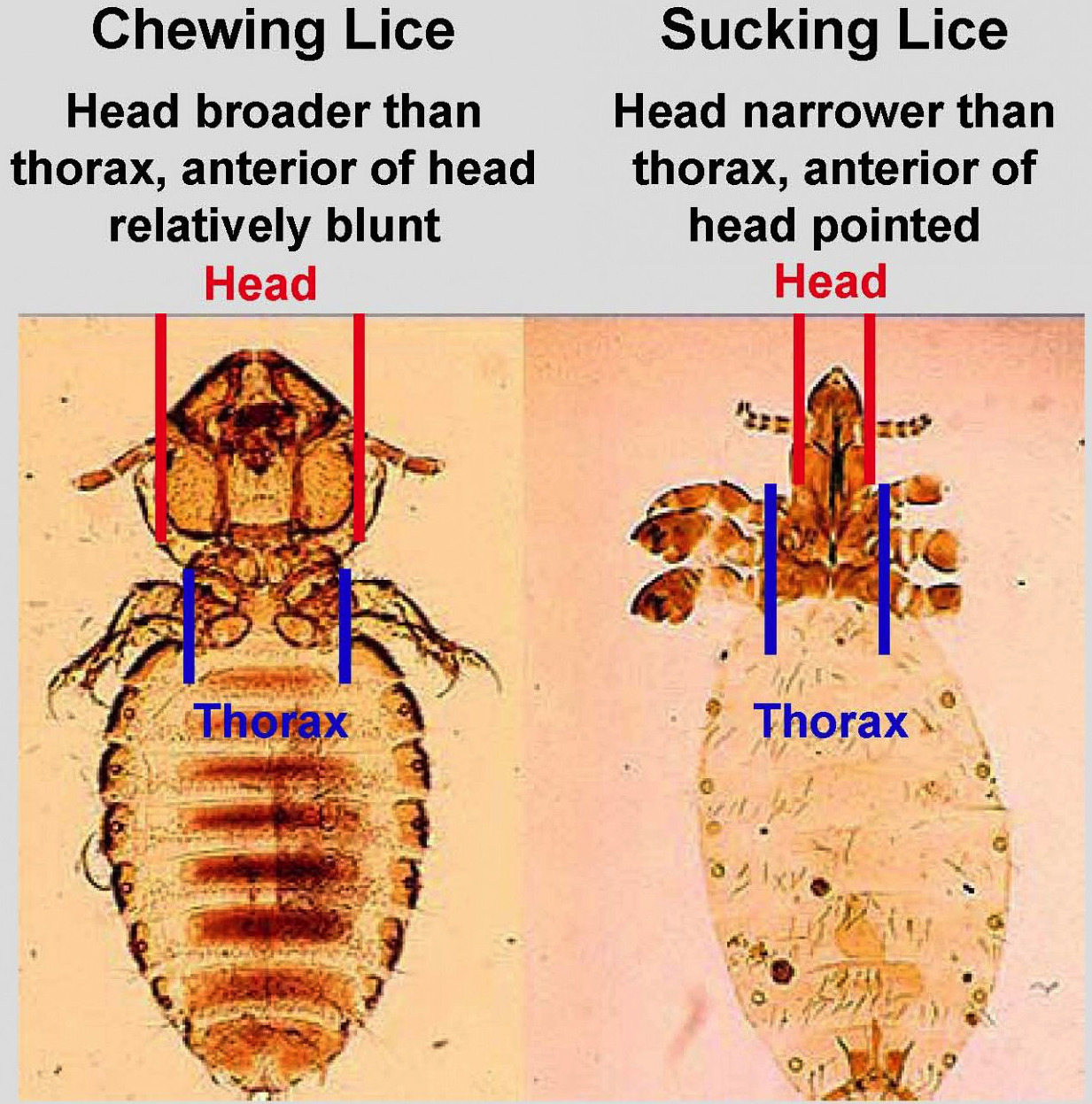 [Speaker Notes: Students will need this slide showing during this activity]
Lab Activity 2: A Refresher on Reading Phylogenetic Trees
Work through the practice questions with your team
Then, we will review them together
Taxa: any organism at the tip of the tree
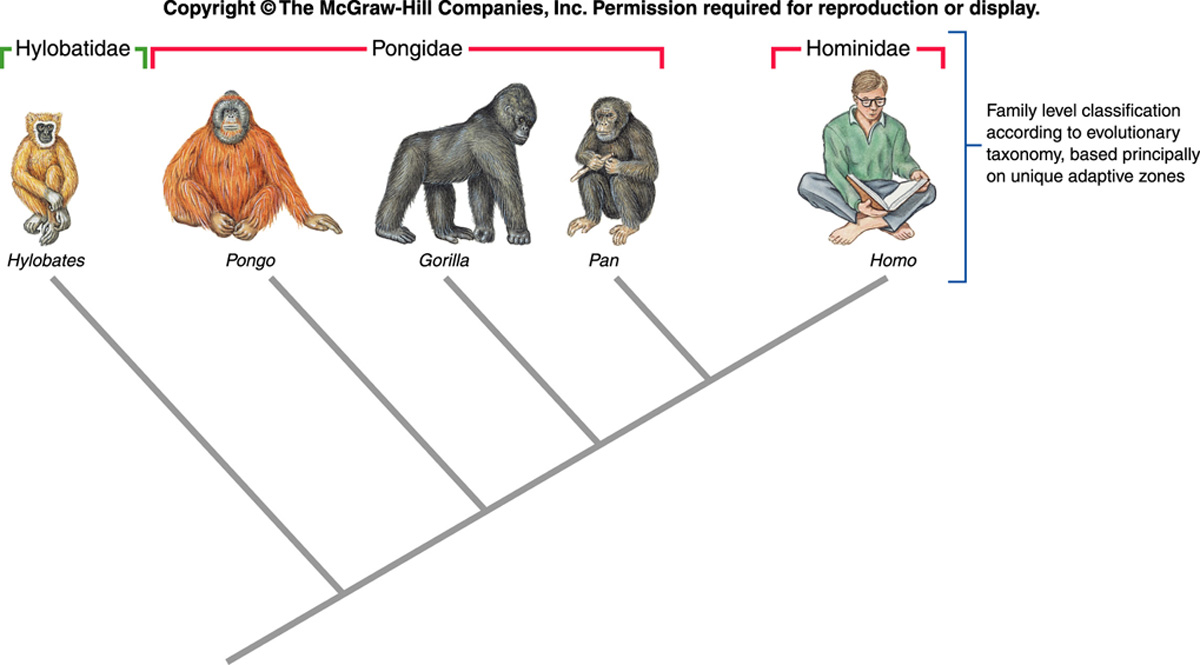 Gibbons
Orangutans
Gorillas
Chimanzees
Humans
Branch
Node
Terminology
Which of the five marks in the tree above corresponds to the most recent common ancestor of a mushroom and a sponge?
Which of the five marks in the tree above corresponds to the most recent common ancestor of a mushroom and a sponge?
[Speaker Notes: ‘d’ is the correct answer. ‘a’ is a living species and is not an ancestor. ‘e’ is an ancestor of a sponge but not of a mushroom. ‘b’ and ‘c’ are common ancestors of a sponge and a mushroom, but they are more ancient common ancestors than ‘d’.]
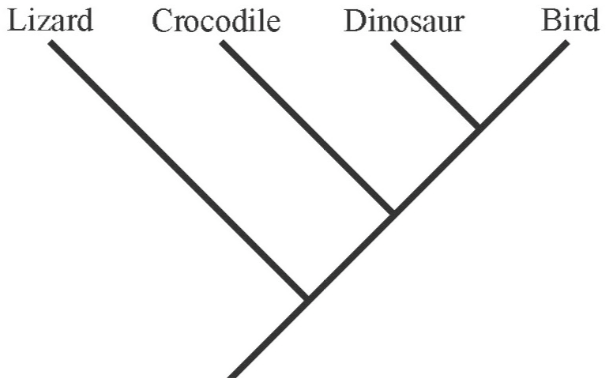 By reference to the tree above, which of the following is an accurate statement of relationships? 
A crocodile is more closely related to a lizard than to a bird 
A crocodile is more closely related to a bird than to a lizard 
A crocodile is equally related to a lizard and a bird 
A crocodile is related to a lizard, but is not related to a bird
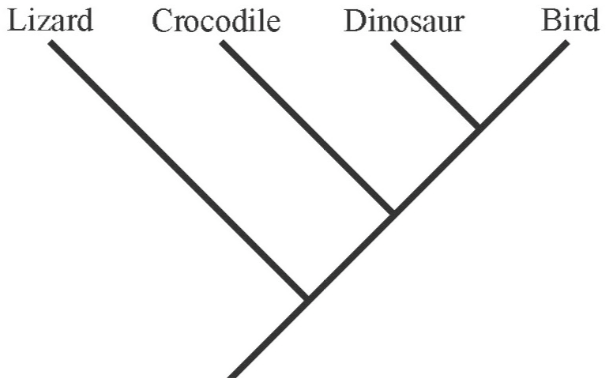 By reference to the tree above, which of the following is an accurate statement of relationships? 
A crocodile is more closely related to a lizard than to a bird 
A crocodile is more closely related to a bird than to a lizard 
A crocodile is equally related to a lizard and a bird 
A crocodile is related to a lizard, but is not related to a bird
[Speaker Notes: ‘b’ is correct. The most recent common ancestor of a crocodile and a bird is at the blue node whereas the most recent common ancestor of a crocodile and a lizard is at the “deeper” red node, y. If you picked ‘a’ you might be reading along the tips.]
Lab Activity 3A: A Tale of Two Lice
Humans host two species of lice
How did this distribution occur?
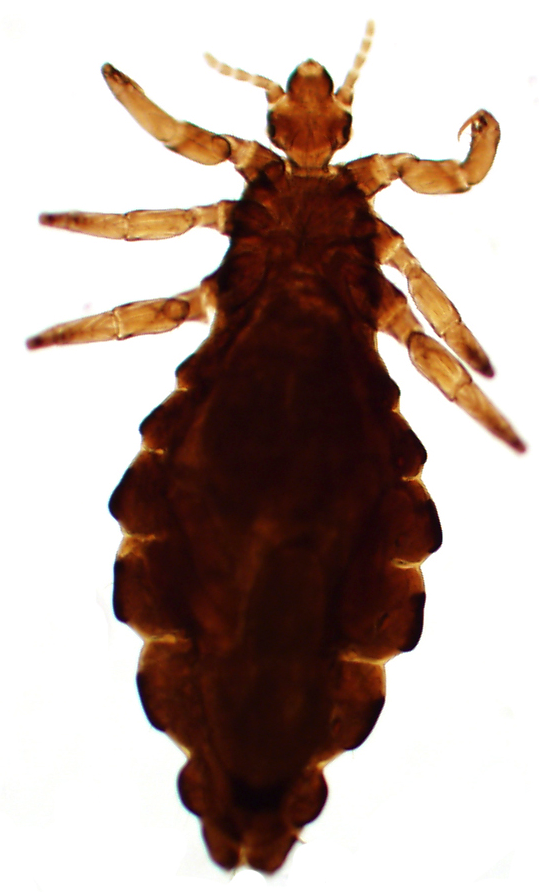 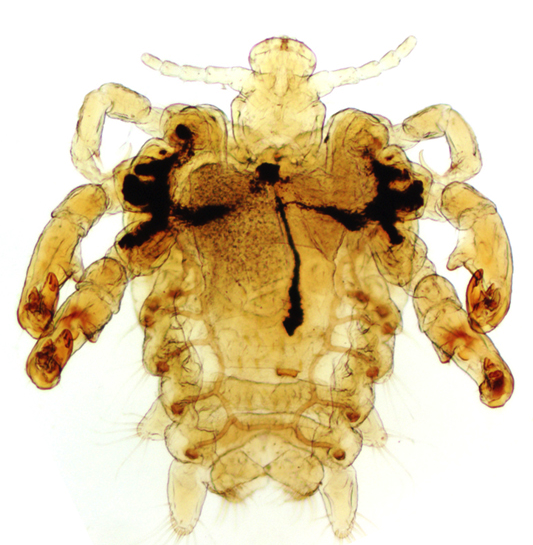 Pubic Louse
Pthirus pubis
Head Louse
Pediculus humanus
Lab Activity 3A: A Tale of Two Lice
Read Page 7 and answer the questions
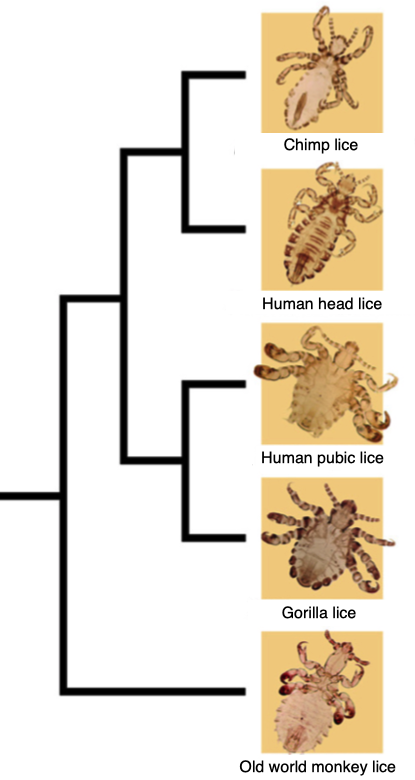 [Speaker Notes: Circulate while teams work on questions, then call on specific groups for their answers
See lab “key” for expected answers]
Lab Activity 3B: Pair of Lice Lost or Parasites Regained
Read the explanation of the “Recent Host Switch Hypothesis” and interpret relative to phylogenetic tree of primates
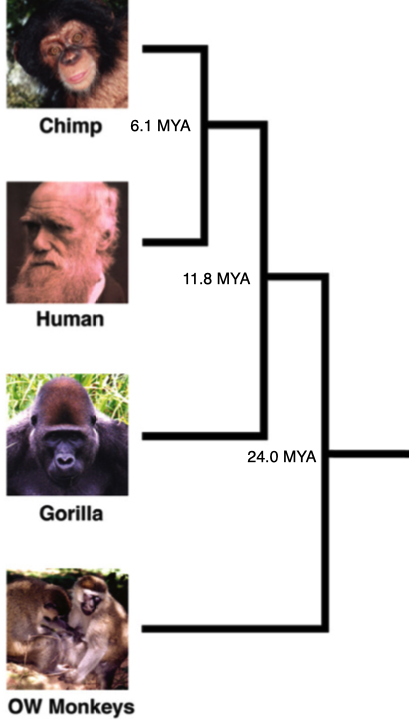 [Speaker Notes: Circulate while teams work on questions, then call on specific groups for their answers]
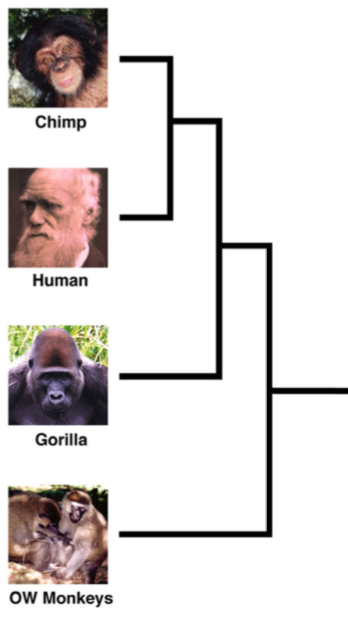 Split between Pediculus schaeffi and Pediculus humanus
Pediculus schaeffi
6 MYA
Split between Pediculus and Pthirus
Pediculus humanus
Pthirus pubis
13 MYA
Pthirus
recent host shift
Pthirus gorillae
Lab Activity 3B: Pair of Lice Lost or Parasites Regained
Read the explanation of the “Pair of Lice Lost Hypothesis” and interpret relative to phylogenetic tree of primates
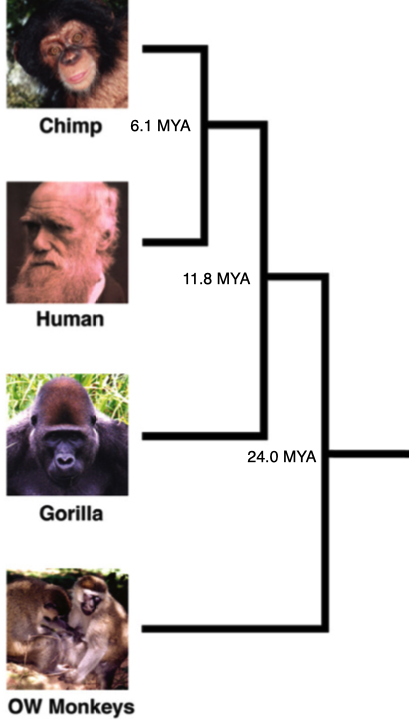 [Speaker Notes: Circulate while teams work on questions, then call on specific groups for their answers]
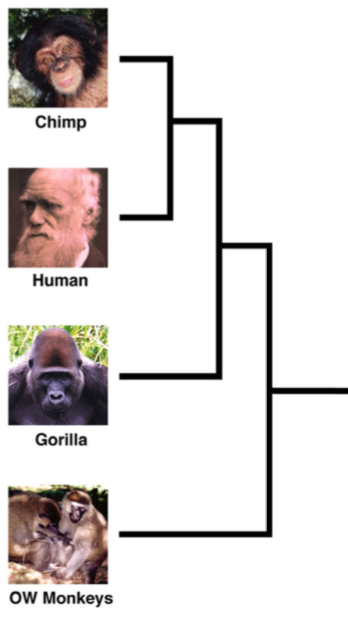 Loss of Pthirus
Pediculus schaeffi
< 6.1 MYA
Evolution of Pediculus and Pthirus genera
Pediculus humanus
Pthirus pubis
>11.8 MYA
Pthirus gorillae
Loss of Pediculus
<11.8 MYA
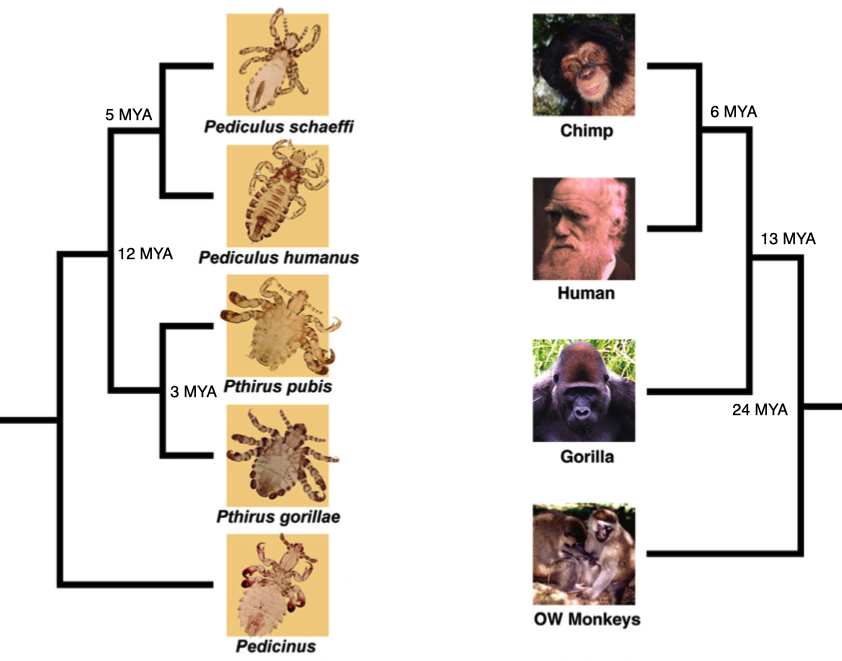 [Speaker Notes: Circulate while teams work on questions, then call on specific groups for their answers
See lab “key” for expected answers]
Lab Activity 4: Of Lice and Men
Body lice live in clothes and feed on human blood
When did humans lose body fur?
When did humans start to wear clothes?
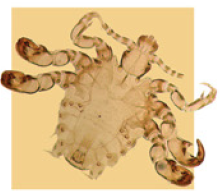 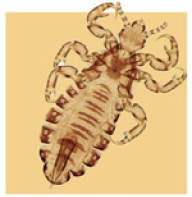 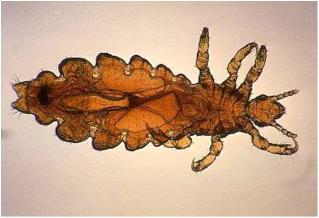 The head louse
Pediculus humanus 
capitus
The pubic louse, 
Phthirus pubis
The body louse, 
Pediculus humanus 
humanus
[Speaker Notes: We’ve misled you a little, there are really three kinds of lice on humans... Body lice a subspecies of head lice
Interesting research about human history
Have students scan the questions on page 11-12 before showing the video
After video, circulate while teams work on questions, then call on teams for answers]
Of Lice and Menlook over the  questions on page 11-12 and listen for answers
https://www.pbs.org/wgbh/nova/video/lice-and-human-evolution/
[Speaker Notes: Tell students that they aren’t expected to take notes, but to pay attention for information that might help them with Activity 1]